Where is Your Career Going?
Determining Your Path as a Leader of Today & Tomorrow!
1
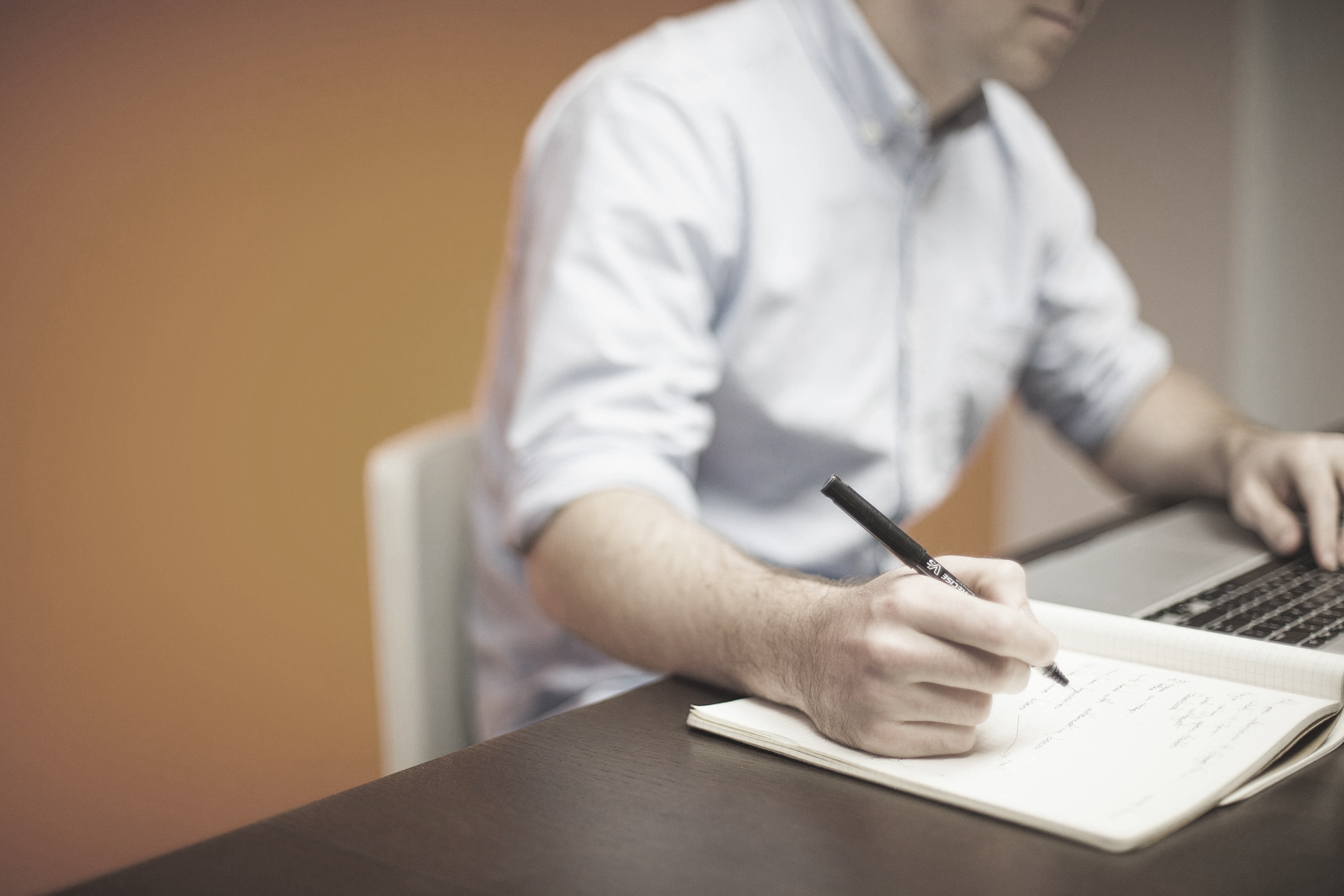 Agenda
01
Understanding Career Paths in Today’s Workforce
02
Who Are You and Where Have You Been?
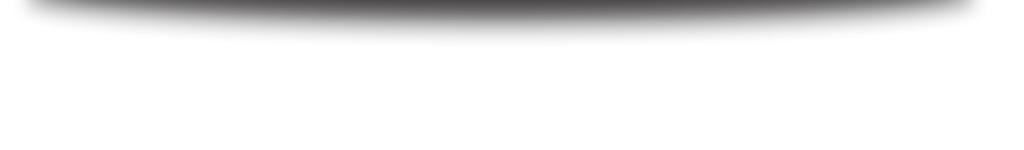 03
Where Do You Want to Go?
04
Your Skills
05
The Planning of Your Path
2
What is a Career Path?
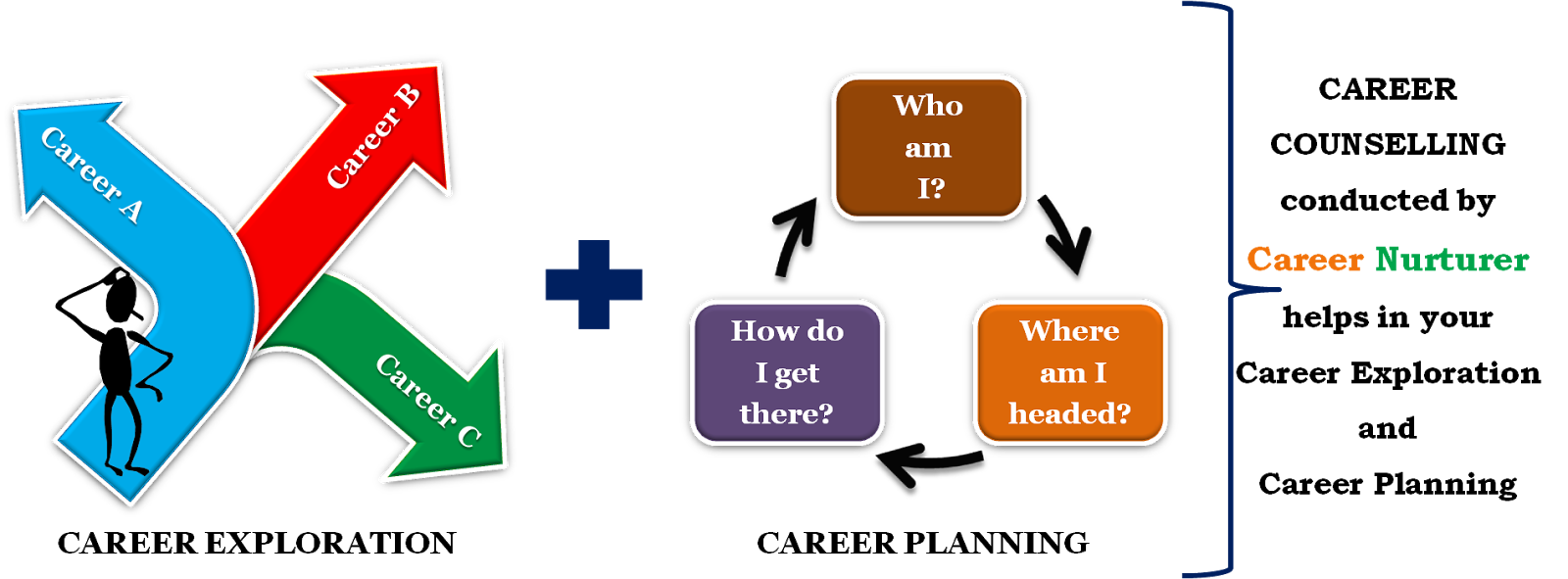 HOW DO YOU DEFINE A CAREER PATH?
3
[Speaker Notes: Have the audience give you responses here.]
Career Path Defined
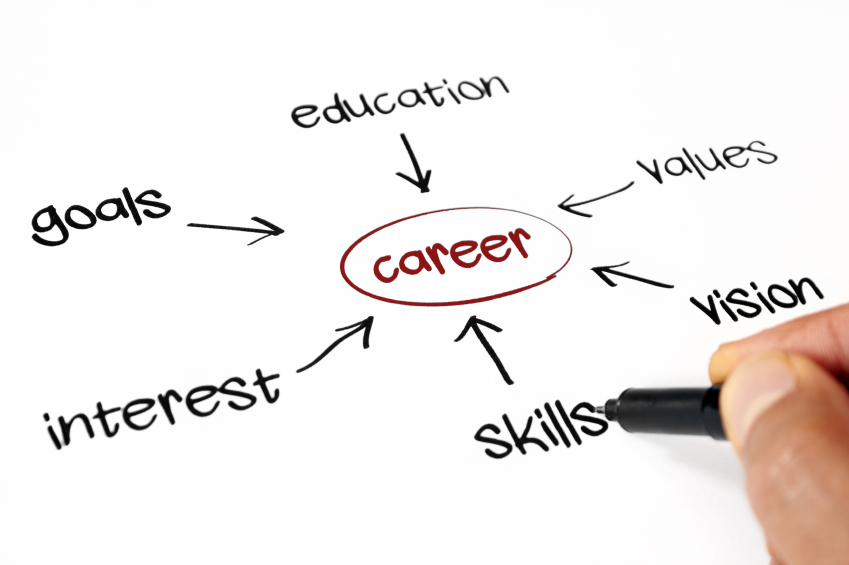 Simply said it’s the path you take that encompasses the jobs you’ve done along the way that will take you from where you are to where you want to be. It includes the skills you’ve acquired and identifies those you still need to get.
Your Success is Our Success!
4
[Speaker Notes: Follow up with this slide of the true definition and confirm or support what they already said.]
Career Path – The 6 Key Players
Internal and external coaches and mentors
Front Line Leaders & Managers
Human Resources
Our Employees
Peers and other colleagues
05
03
02
04
01
Internal and external education and training resources
06
5
[Speaker Notes: Explain how each of these subsets has a role in helping on the career path. Have the audience help. 
Make this interactive. 
Use a Whiteboard or Easel Pad to have people tell you ways in which each player helps along the way in the career path. 
The employees are themselves so they need to know what their role is in the path to furthering their own career. 
They need to know what their managers and front line leaders are capable of and how they can help. 
They need to know what Human resources offers like training materials, skills gap analysis, job descriptions to help with planning. 
They need to know if there is tuition reimbursement for job related training or possibility of external training. 
They need to know if they can get someone to coach them internally or at their level if external coaches can be considered. If internally, can they be assigned to projects in the area they want to switch to? 
Last, what can their peers or colleagues do to help them and what can they do to help their peers or colleagues. This should take at least 15-20 min (can last a half hour if very interactive.)]
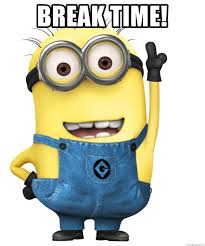 Please return in 10 minutes
6
[Speaker Notes: A break may be good here or you can decide to keep pushing.]
What is the road ahead for you?
Staff 
Supervisory
Entry-level Management 
Mid-level Management 
Senior-Executive Management
[Speaker Notes: Here YOU will discuss the roles in the company. 
You will note where they are in comparison to other roles in the company. 
You will note what it took for them to get to where they currently are and what skills were required. 
You will further discuss what it takes to remain in their position as the global workforce evolves. 
Further you will then talk GENERALLY about what it COULD take to get to the next level being careful not to be too specific so you don’t pigeon hole yourself. 
Ask them what they think it takes. 
Discussion. 
Then discuss what they believe are the qualifications for a senior level manager. 
Discuss what you KNOW are some of the qualifications. Do you have success story you can share with them? Storytelling will keep them engaged and also take up time for your workshop.]
Who are you and where have you been?
Who Are You and Where Have You Been?
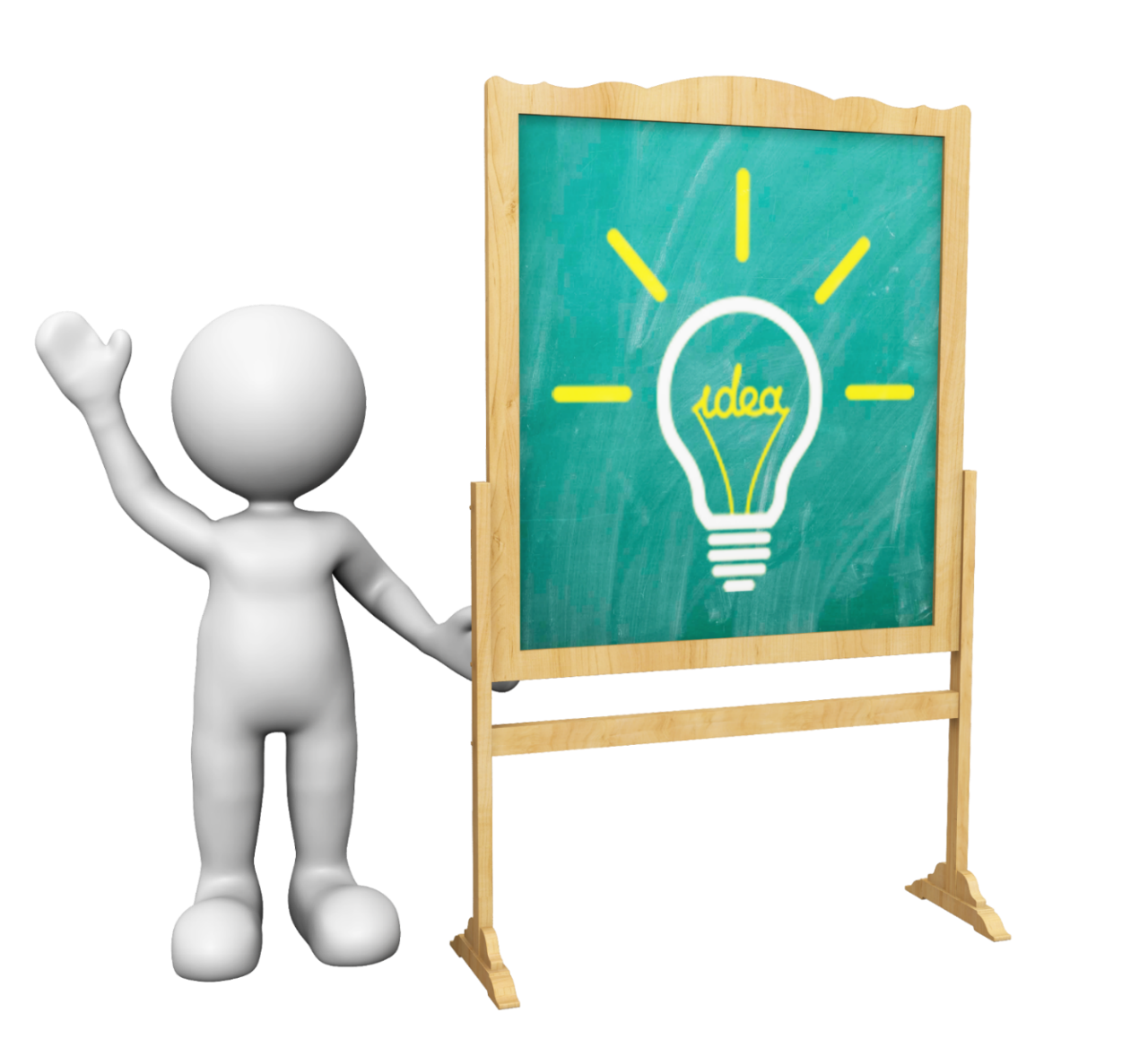 The Road to Success
Here we will begin to envision your career
01
What has your career roadmap looked like? Think about all of your past jobs.
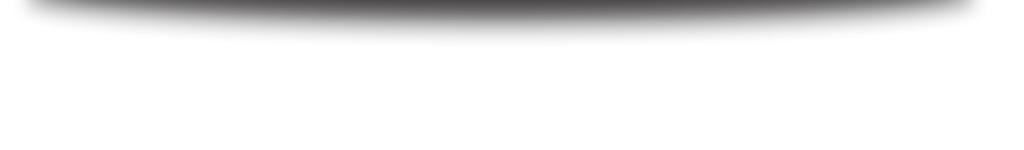 You will think about the 3 items to the left
What skills have you obtained from this job? Note both hard and soft skills.
Hard: programs you know how to use
Soft: abilities to deal with varying things like negotiating conflict
02
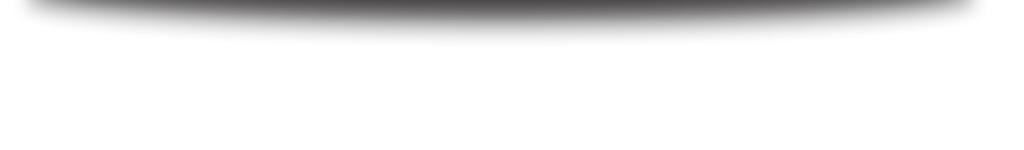 You will complete the worksheet Envisioning My Career
03
What are your goals for education going forward?
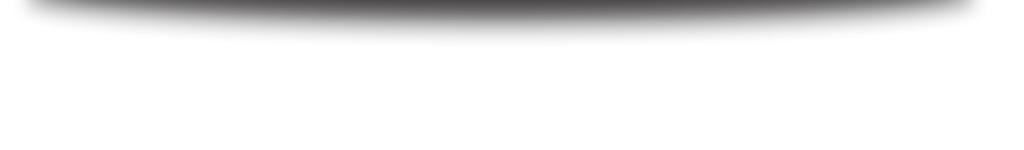 Let’s Try an Exercise!
9
[Speaker Notes: Here you want to push the company and how there are opportunities within the company. 
You want to have them think about all of their previous jobs. 
Have then envision all of the skills they’ve learned in the past. 
They will need to think about their skillset from a hard skills to soft skills mindset. Ask questions around what soft skills are so EVERYONE knows how to do this exercise. 
They can write on the back of the worksheet if needed. 
Explain to them what a GAP SKILLS ANALYSIS IS. This worksheet is a scaled down analysis of their skills.]
The Road to Success
DISCUSSION POINTS!
All About me . . .
01
What did you learn about yourself doing that exercise?
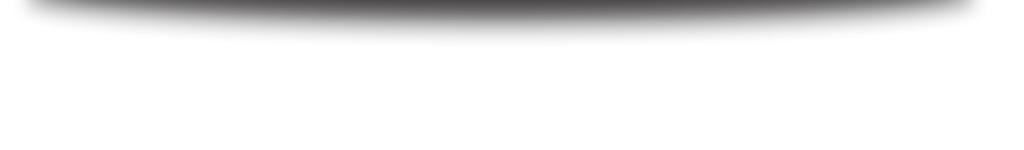 02
Were you surprised by putting it all down on paper?
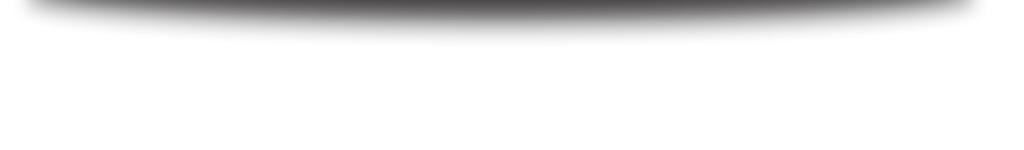 03
How can this help you in laying out the path to your career?
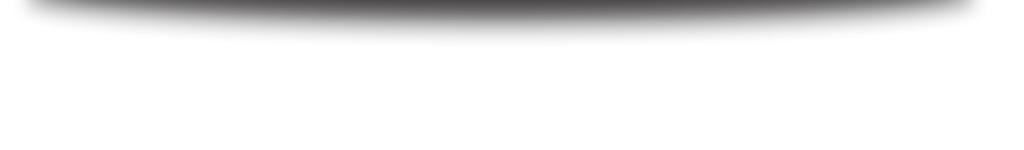 10
[Speaker Notes: Encourage discussion.]
Knowing Your Agency's Offerings
THINK ABOUT THIS…….
Know the Roles
Learn the Key Players
Research the Skills
Assess What’s Not There
Required Skills
Jobs Available by Dept.
Who is Who?
Skills
11
[Speaker Notes: We now will begin to discuss the idea of skill application.  Explain the company has many roles that can be filled but they have to be aware that they can do the work to find those roles, the key players and what’s needed. They will need to know what their skills are and what skills they need.]
Knowing Your Agency’s Offerings
THINK ABOUT THIS…….
Know the Roles
Learn the Key Players
Research the Skills
Assess What’s Not There
Market Research Analyst
SVP John Smith
Required Skills
Skills Gap
Monitor/Forecast trends
Gather consumer data
Analyze Data with Statistical Software, convert data into charts, tables ,graphs, reports
Measure effectiveness programs
Make presentations
Convince stakeholders to support new programs
Statistical Data Software
Advanced MS Excel
Database Management
Research methods
Oral presentation skills
Powerpoint
Bachelor’s Degree in Market Research or Equivalent.
John is a Senior Vice President with a staff of 30 people. He has 4 managers under him and 2 supervisors. 
Who are the key players to get into his department?
Statistical data software proficiency
Experience with market research methods
12
[Speaker Notes: Here we want to show them how the process works. 
Have them look at the position noted. Look at the skills. 
Ask if they think this role needs any additional skills. 
Once they answer have them tell you who they should reach out to in the department they want to go to. 
Is it the manager John Smith or someone else? 
Can they ask them to mentor them or what about shadow an employee? 
Should they reach out to the managers under John ? 
Have them look at required skills. Ask what they need to add to make sure they can fill this position. Have them think on internal roles they want to obtain. What would they have to do to obtain them?]
Learn the Method…Learn a Skill
Get a mentor, work with HR, talk to your manager to help you with your plan.
Decide what your dream role is within your company.
Identify who you are and what you bring to the table.
Do research to find out what departments the jobs you want to obtain are located. Get to know the staff and managers.  Begin putting yourself in position to gain a role by  searching internal postings, speaking with leaders in the department, working on your goal plan during performance evaluations.
Identify the skills needed for the role and see where there may be a gap in your skills.
Start working on the skills needed for the role you want and begin the progression to the next job in the path to your dream role within the company. Take on volunteer projects, work to help other already in  a similar role.
Option 06
Step 03
Step 02
Option 05
Step  04
Step  01
13
[Speaker Notes: Here is a 6 step process to learning the method of pathing. 
This is a SKILL. Point that out to them. 
Ask them if anything is missing in this. 
Get feedback. 
Explain HR’s role in this. Explain your role in this.]
Timelines Make Skill Development Real
Next Month
Today
6 Months
Current Month
Next Month
6 month
2021
Work to obtain role
Compile my skill information, certificates, diplomas, degree info
Obtain all required training and update internal company employee profile
Research skills needed for dream role
14
[Speaker Notes: Stress the importance of planning!!!!!!! Planning is key. If they are trying obtain a higher level role they need to gain the skills both hard and soft to do so. Transitioning into leadership or higher leadership levels often requires coaching to go from being a peer to a manager. Also exempt vs non exempt requirements need different learning curves. This is based on what levels your company has. If there is a repository online in their employee profile online they need to update it.]
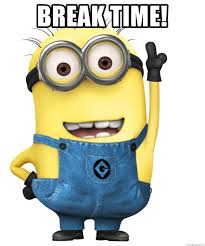 Please return in 10 minutes
15
[Speaker Notes: A break may be good here or you can decide to keep pushing.]
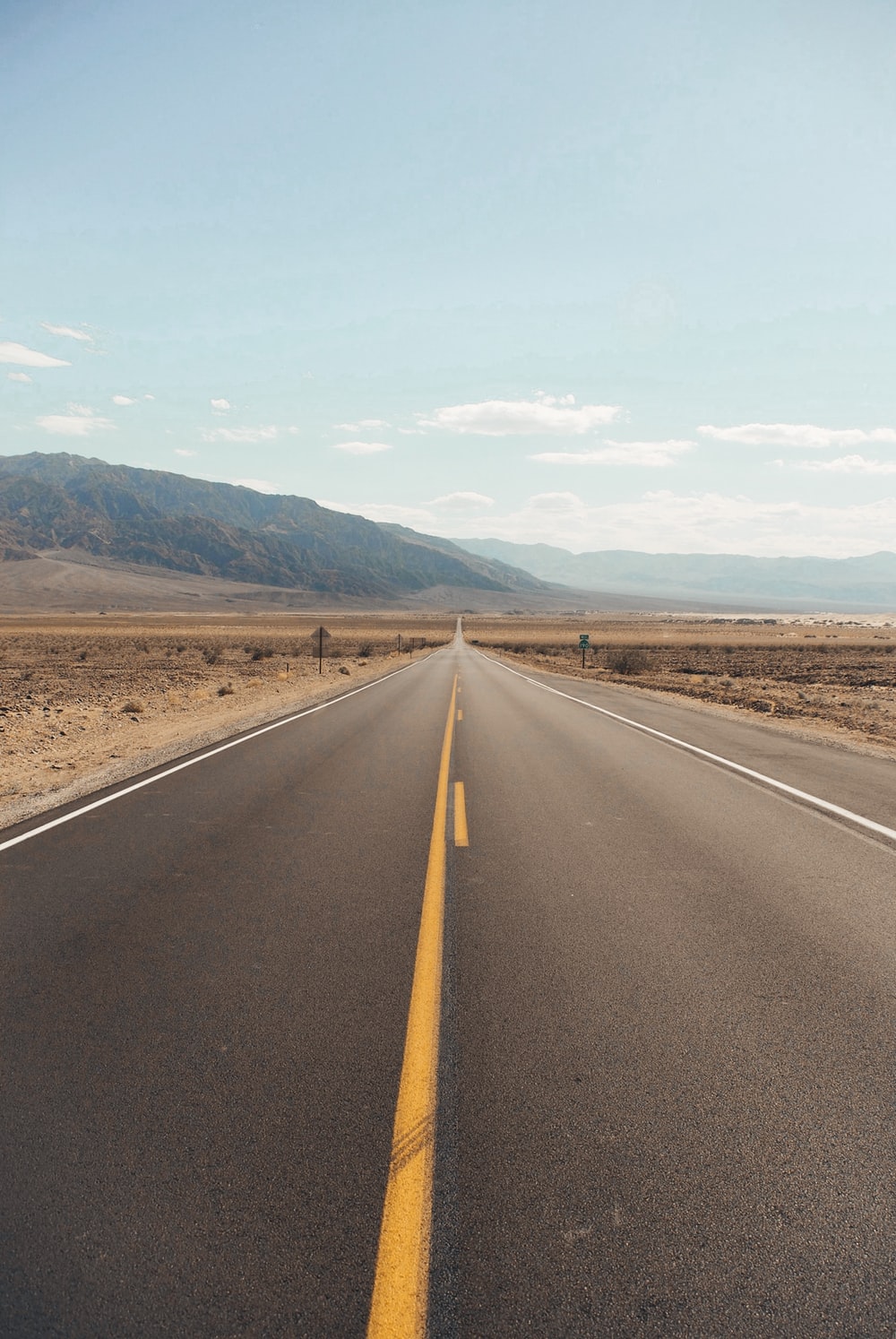 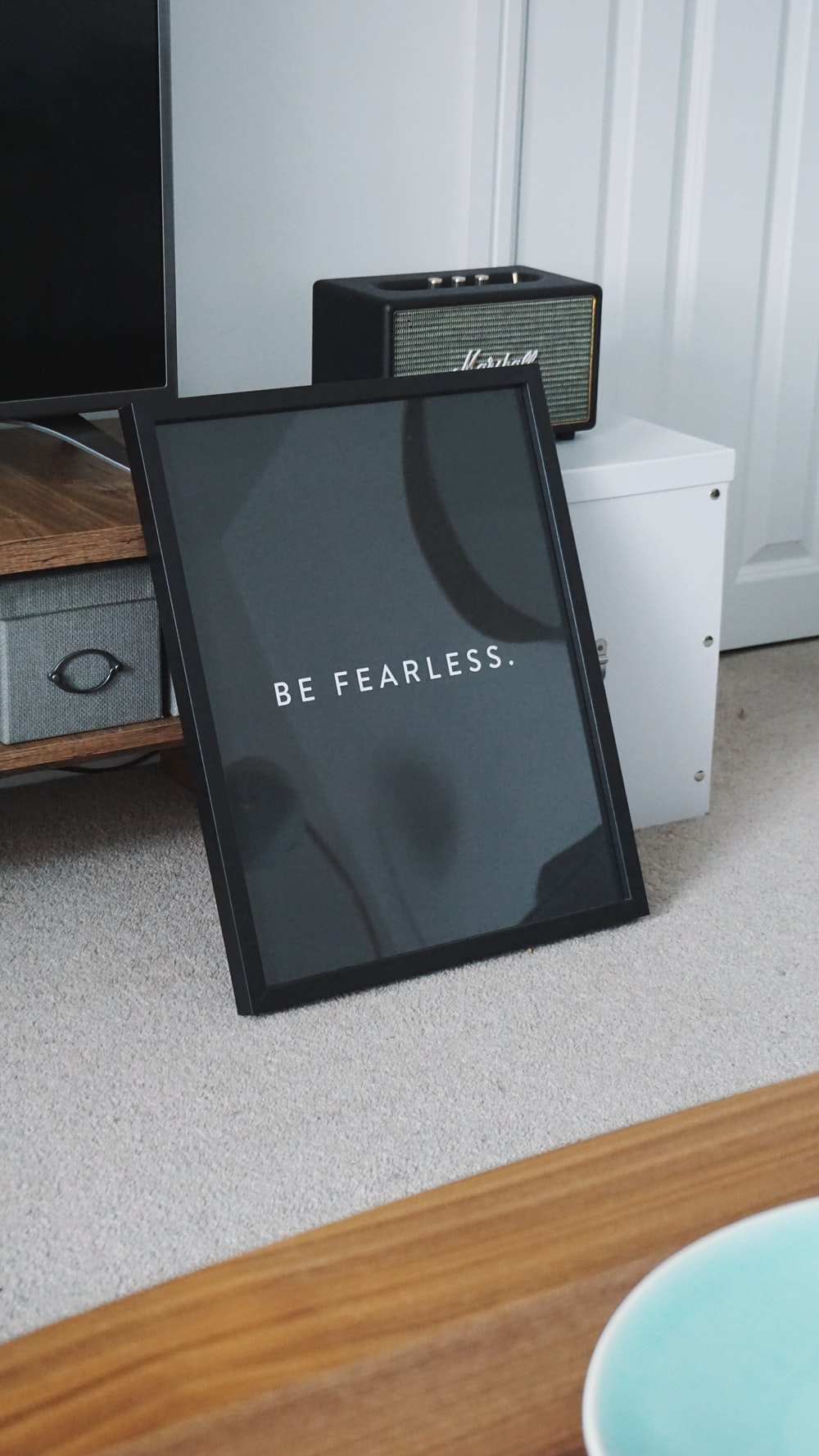 IT’S YOUR CAREER…….AND WE WANT TO HELP YOU WITH THE PATH!
Don’t let fear get in the way
Change is good
Planning calms fear
16
[Speaker Notes: Some may experience fear so they won’t do what is necessary to work on their career path. Address this! 
Fear of change is normal, fear of new skills is normal. Leaving the comfort of what they are used to is normal but this is why this workshop is necessary. 
Now move to the next slide. 
You will explain it and then do the Prioritization worksheet. 
This worksheet is to help them develop their plan for what they need to do by putting things in the order of importance.]
Planning Your Path
Everything is a Process
Prioritization and Organization are Key
Get yourself in order
Develop New Habits
Learn New Processes
Learn New Skills
Network Internally
Role Transformation
.
.
Let’s Try an Exercise!
17
[Speaker Notes: Now it’s time to begin planning the path but they can’t unless they understand concepts of prioritization and order. 
Stress doing things in an order that is beneficial to themselves so they can keep track of their progression. 
They will now do a worksheet that works on time and organization management. 
This can be used for many things but I this case we will use it to determine how to put things in order they need to do to map out a better career plan for themselves.  
This should take 15-20 minutes . Encourage them to dig deep. ****NOTE-If you need more time. 
Do one sheet where they use it for current goals and responsibilities and then do another sheet for prioritizing and listing the things they need to get skills in order for their career path.]
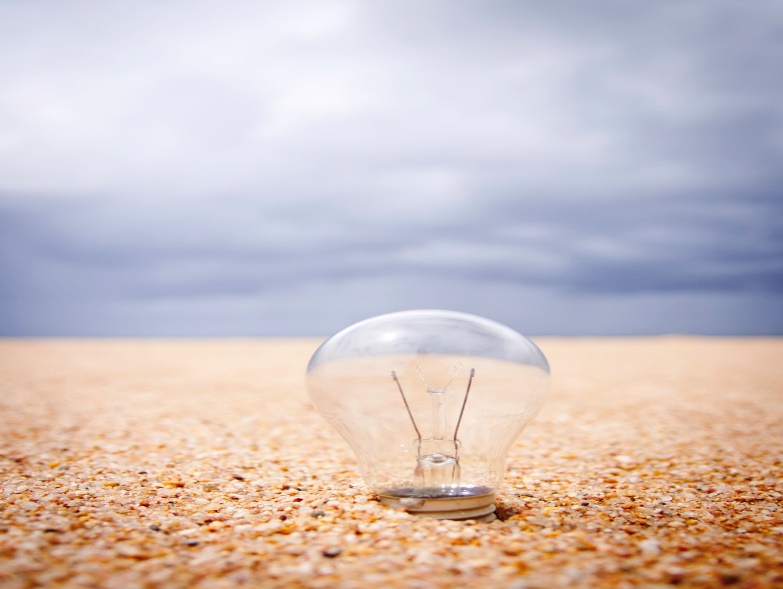 Recap
The transit industry offers options for growth. Planning together can make for a better path to growth. Developing new habits and having a plan will help with meeting your goals.
Know Your Skills
Identify Your Path
Begin the Process of  Development
01
02
03
Envisioning My Career
Reflection & Research
Prioritization is Key
18
Thank you for coming!
19